AFTERSCHOOL SNACK PROGRAM
North Carolina Department of Public Instruction
School Nutrition Services Section
Revised September 2015
USDA is an equal opportunity provider and employer.
[Speaker Notes: Note to Presenter:
Refer to materials posted at: http://childnutrition.ncpublicschools.gov/programs/programs/assp
The guidance manual, documents, and forms will be useful references and handouts to teach this lesson.]
Afterschool Snack Program (ASSP)
An extension of National School Lunch Program (NSLP)
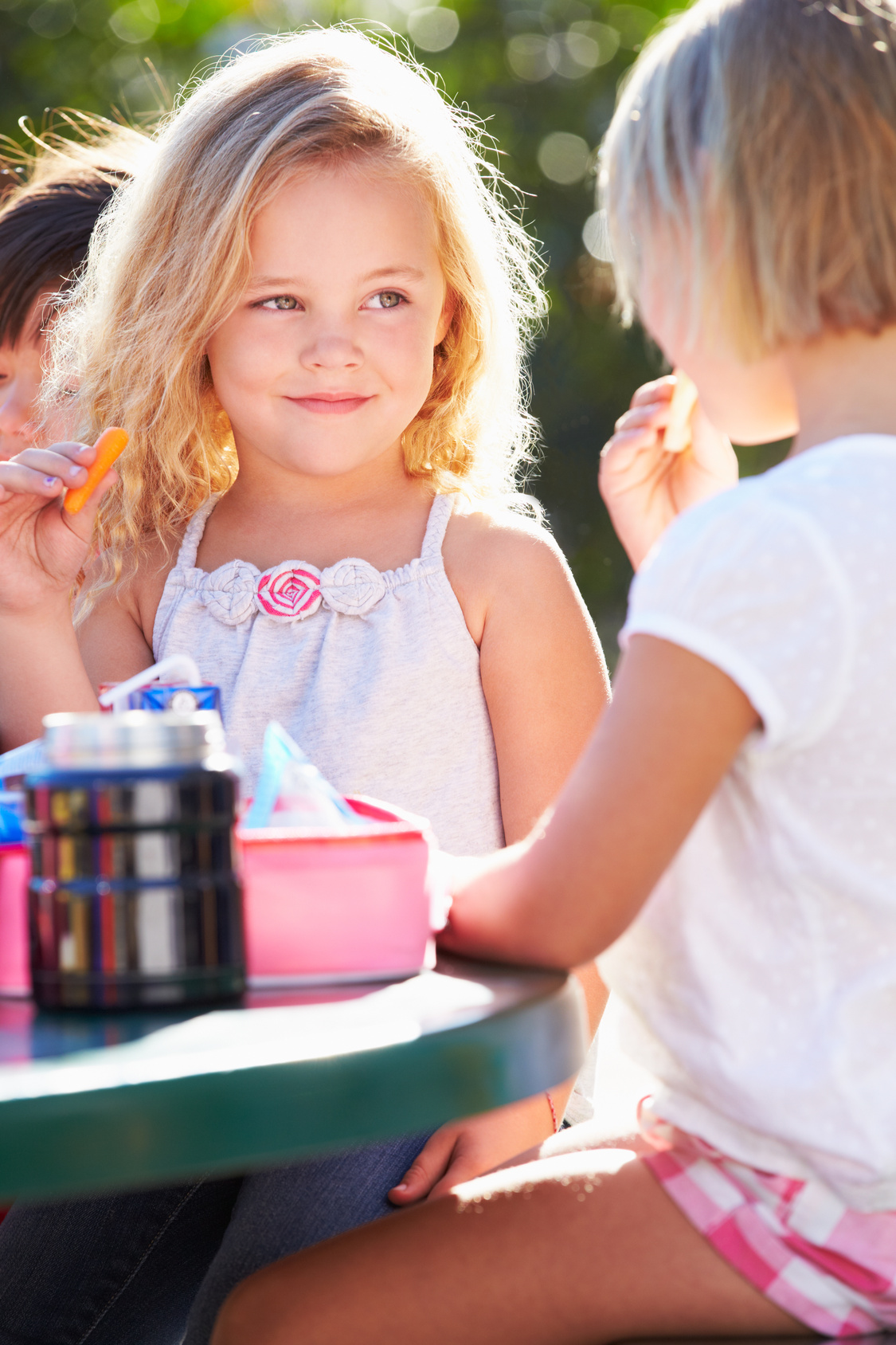 [Speaker Notes: The Afterschool Snack Program (ASSP) is an extension of the United States Department of Agriculture (USDA) Food and Nutrition Services (FNS) National School Lunch Program (NSLP) and may be administered by participating School Food Authorities (SFAs).
 
Under the NSLP, the SFA must administer an afterschool care program which provides children with regularly scheduled activities in an organized, structured, and supervised environment; and includes educational or enrichment activities. Providing snacks for afterschool programs is a great opportunity to help students practice healthy eating, assist adults in promoting a healthy eating environment, and strengthen the role of FNS as a partner in education as well as health.  The NSLP  and Child and Adult Care Food Program (CACFP) were expanded through the Child Nutrition Reauthorization Act of 1998 (Public Law 105-336) to provide cash reimbursement for snacks provided to children through age 18 years in certain after school programs.]
School Food Authority Responsibilities
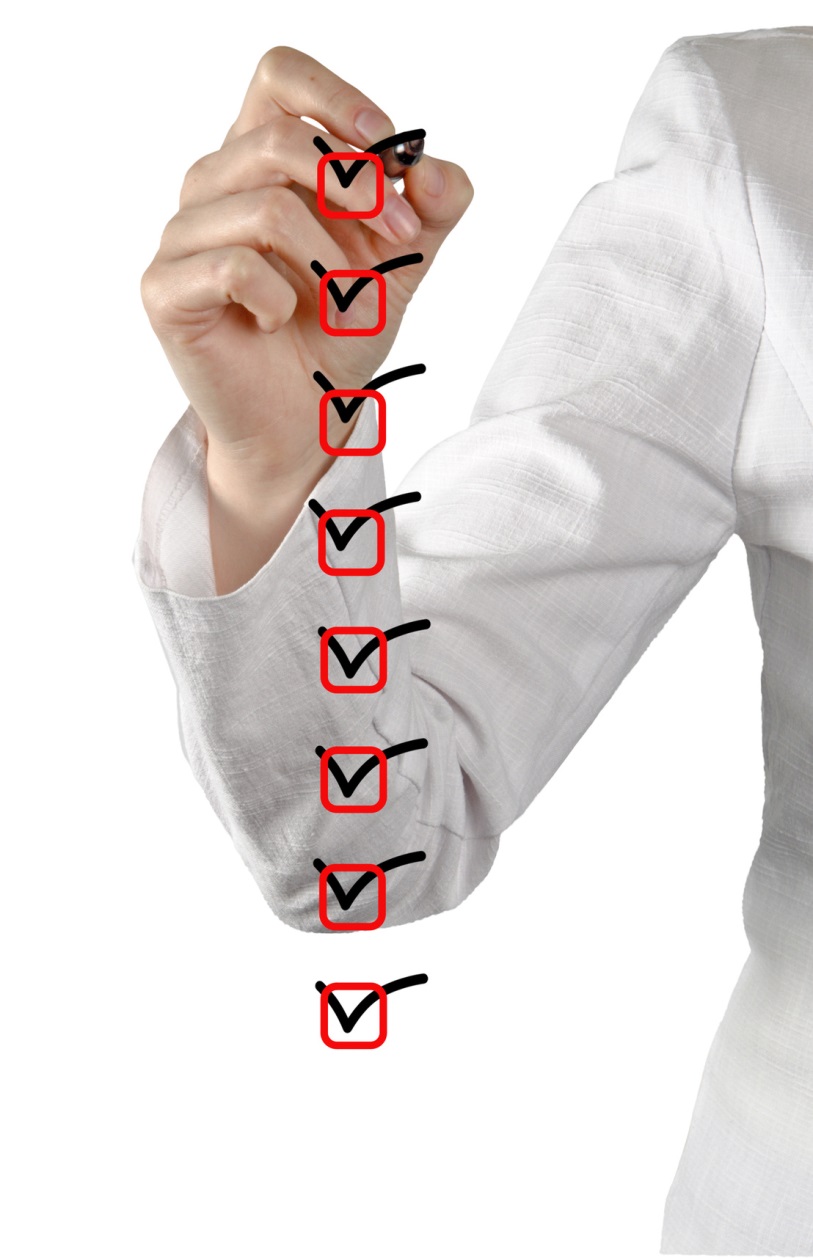 Eligibility
Accountability
Monitoring
Meal Pattern
General Areas
[Speaker Notes: The SFA must retain final administrative and management responsibility for meeting all ASSP requirements related to:
Eligibility
Accountability
Monitoring
Meal Pattern
General Areas
 
The School Food Authority (SFA) must ensure that students are served a nutritionally-balanced snack, appropriate enrichment activities are offered, site eligibility is determined accurately, and the program is well-managed. We will look at each of these areas in more detail in the subsequent slides.]
Eligibility Criteria for ASSP Participation
Sponsored or operated by the SFA
Provide organized, supervised, and regularly scheduled activities after the school day ends
Include educational or enrichment activity
Serve students Pre-Kindergarten (PK) grade to age 18
[Speaker Notes: There are several criteria that must be met for a site to receive snacks under the ASSP. The after school care program must be:
Sponsored or operated by the SFA
Provide organized, supervised, and regularly scheduled activities after the school day ends
Include an educational or enrichment activity
Serve students that are Pre-Kindergarten (PK) grade to age 18 -- Reimbursement may be claimed for afterschool snacks served to all children pre-primary (such as Head Start) through the ages of 18 in eligible afterschool care programs.  Reimbursement may also be claimed for those children who turn age 19 during the school year.

Refer to the Eligible Programs section of the Frequently Asked Questions document posted at http://childnutrition.ncpublicschools.gov/programs/programs/assp for more information about specific programs such as athletics, expanded learning, and programs operated on weekends and during the summer.]
Determine Eligibility for Participation: Complete the Checklist
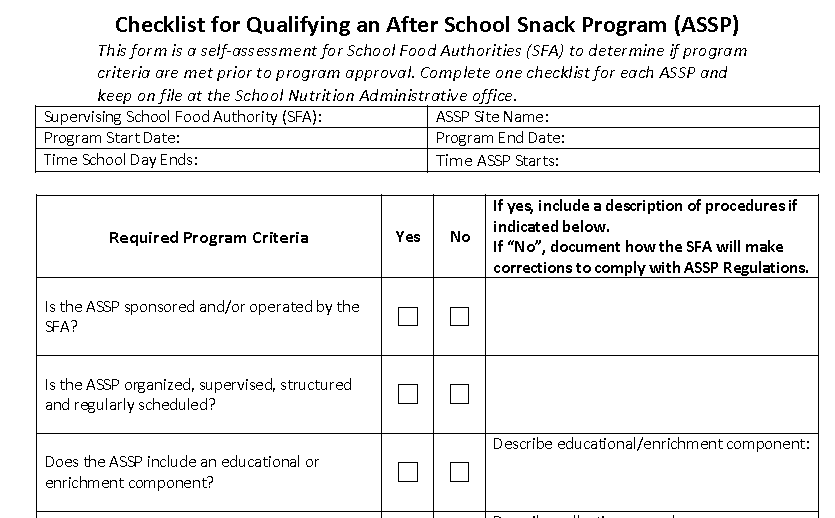 [Speaker Notes: Before participating in an ASSP, SFAs must determine if sites are eligible according to the ASSP regulations. A qualifying self-assessment checklist form has been developed to assist SFAs in determining if sites may participate in ASSP. The checklist can be found at: http://childnutrition.ncpublicschools.gov/programs/assp . Complete one checklist for each afterschool care program participating in the ASSP and keep on file at the School Nutrition Administrative office.]
Agreement with State Agency
Apply with the SA
Identify all sites participating
Obtain approval before operation of program
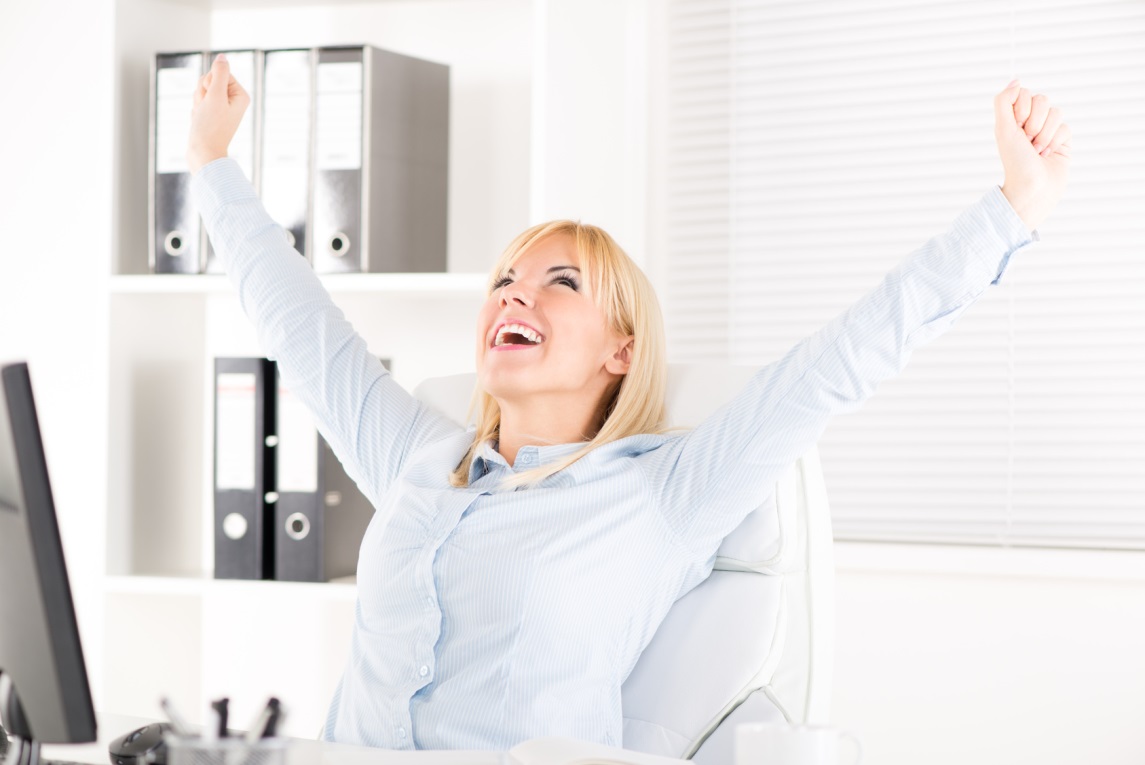 [Speaker Notes: Once the SFA determines site eligibility, the SFA must apply and enter into an agreement with the State Agency (SA) before operation of the program begins. The application process must identify all afterschool care program sites and provide location documentation of the attendance area for the program sites if using the area eligibility option. If the application is approved, the SFA or organization must enter into an agreement with the SA which specifies the terms and conditions of participation in ASSP.]
Reimbursement
Area Eligible
ASSP located in attendance area of school with > 50% Free/Reduced-priced eligible students
Based on most recent November meal benefits
SFA-wide meal benefit data not used
All snacks reimbursed at Free rate
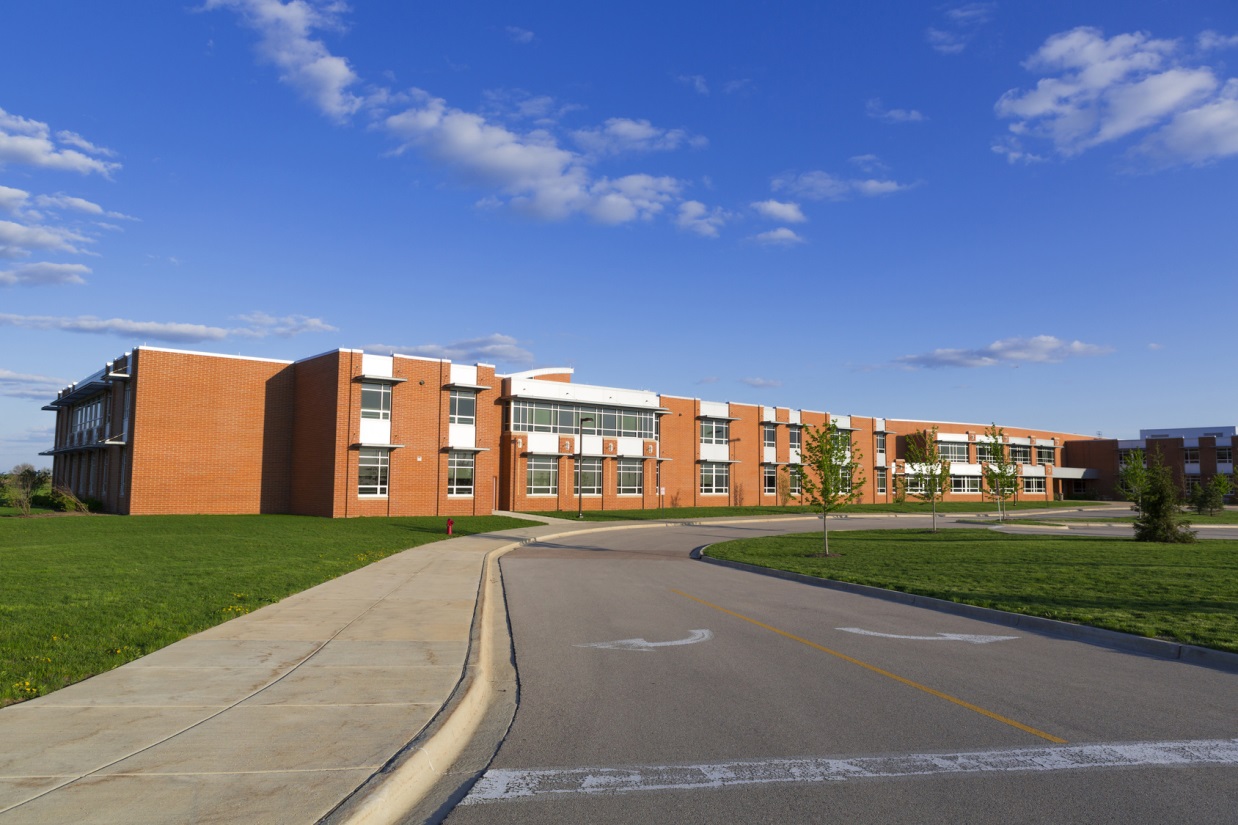 [Speaker Notes: USDA sets reimbursement rates for ASSP in a similar manner as for School Breakfast Program (SBP) and NSLP. Current reimbursement rates are found at: http://www.fns.usda.gov/school-meals/rates-reimbursement. SFAs may claim meals based on reimbursement rates by area eligibility or by meal counts according to benefit issuance category of paid, reduced-price, or free meals. Reimbursement for ASSP may be claimed for snacks served to children from PK grades up to age 18 and may also be claimed for children who turn age 19 during the school year.
 
An ASSP site qualifies for area eligibility if it is located in the attendance area of a school which has at least 50% of its enrollment eligible for free or reduced-price meals. All students participating in an area-eligible ASSP site receive snacks that are reimbursed at the free rate. Data from the appropriate school(s) in the attendance area must be used to establish the area eligibility of a site -- SFA-wide data cannot be used. If an ASSP site is located in an area which has mandated busing of students, data from the individual school building (elementary, middle, or high school) should be used. A site’s area eligibility must be based on the total number of students approved for free and reduced-price meals as of the last day of operation for the most current November, which is the month selected by the SA.]
Reimbursement
Non-area Eligible
Reimbursed according to the USDA rates 
Based on the benefits issuance category
Free/Reduced-priced eligibility documentation required
[Speaker Notes: If ASSP sites do not qualify for area eligibility based on the percentage of students eligible to receive free and reduced meals, the SFA would be reimbursed according to the current USDA rates by meal counts for students based on the benefits issuance category. Documentation of Free/Reduced-priced eligibility is required.]
Reimbursement
Current rates found at:
http://www.fns.usda.gov/school-meals/rates-reimbursement
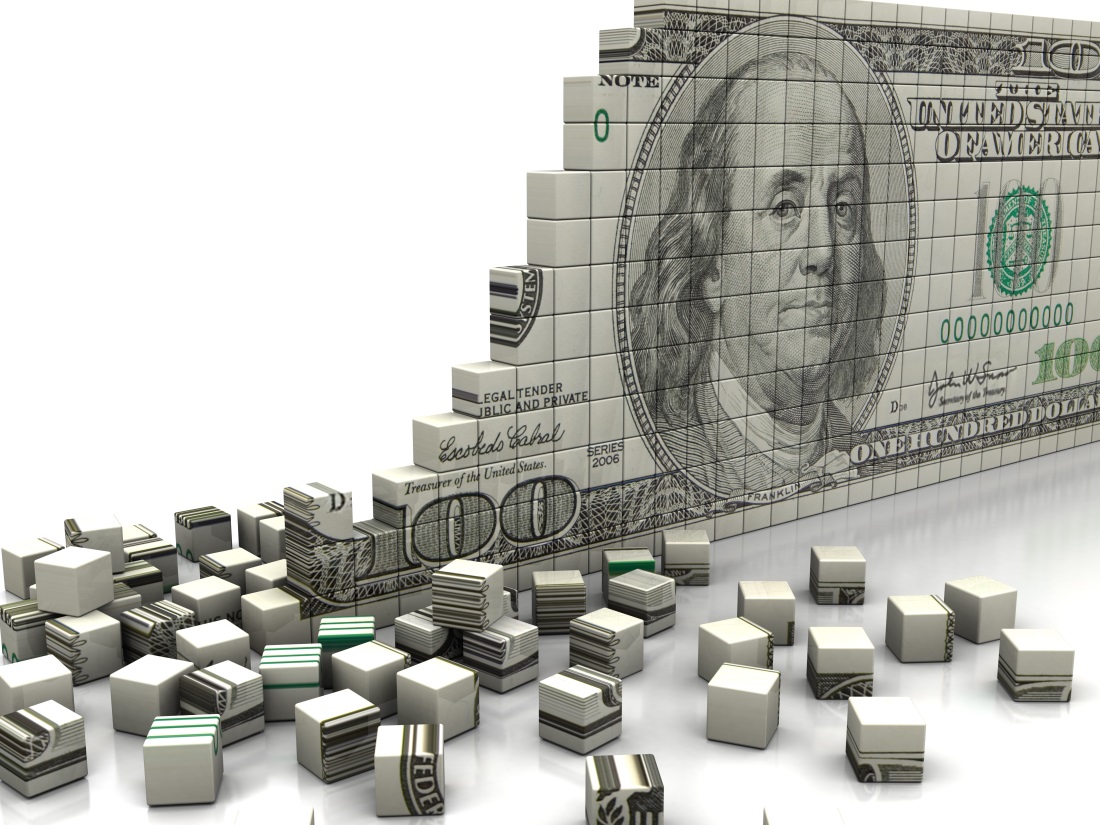 [Speaker Notes: NOTE to presenter – prior to the presentation, please refer to this portion of the USDA website to learn the current rates so that they may be shared with the participants.

The annual payments and rates adjustments for the National School Lunch and associated Afterschool Snack Program reflect changes in the Food Away From Home series of the Consumer Price Index for All Urban Consumers.
These payments and rates are in effect from July 1 through June 30 every year.]
Accountability: Daily requirements
Attendance rosters, participation rosters, and snack counts
Income record for cash collected
Accurate reimbursement claims
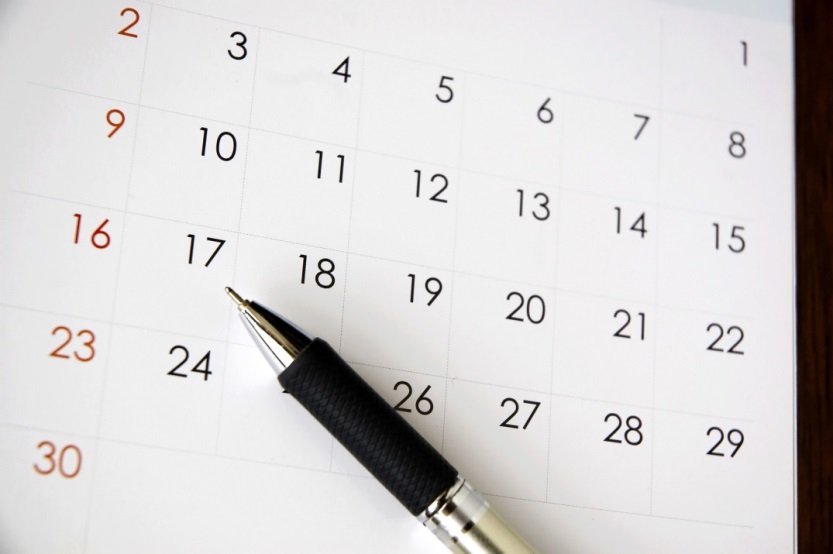 [Speaker Notes: Several types of monitoring and documentation are required for efficient and accurate administration and accountability of the ASSP. The SFA must ensure that:
the site maintains documentation that supports the number of snacks it serves daily and the claims for reimbursement
there are safeguards in place to ensure that only one snack per child per day is claimed for reimbursement
age eligibility requirements of students receiving snacks are monitored (students are eligible through age 18 or until the end of the school year if the 19th birthday occurs during the year and students determined to have a mental or physical disability are not subject to age limits)
adult snacks (including snacks served to students ineligible due to age limitations) are counted separately from student snacks, as the former are not eligible for reimbursement
an accurate count of snacks served is provided to the SA by the 10th of each month for the reimbursement claim
records are kept on file for three years
eligibility status of each student is transferred accurately to the roster if the site does not qualify as area eligible

To accomplish the tasks above, the SFA must regularly maintain the following:
Attendance rosters
Daily snack counts
Daily income record for cash collected
Accurate reimbursement claims
Each of these program requirements will be discussed in more detail in subsequent slides.]
Accountability: Daily Participation Rosters
Lists all students participating
Counts number of reimbursable snacks
Counts taken a point of service
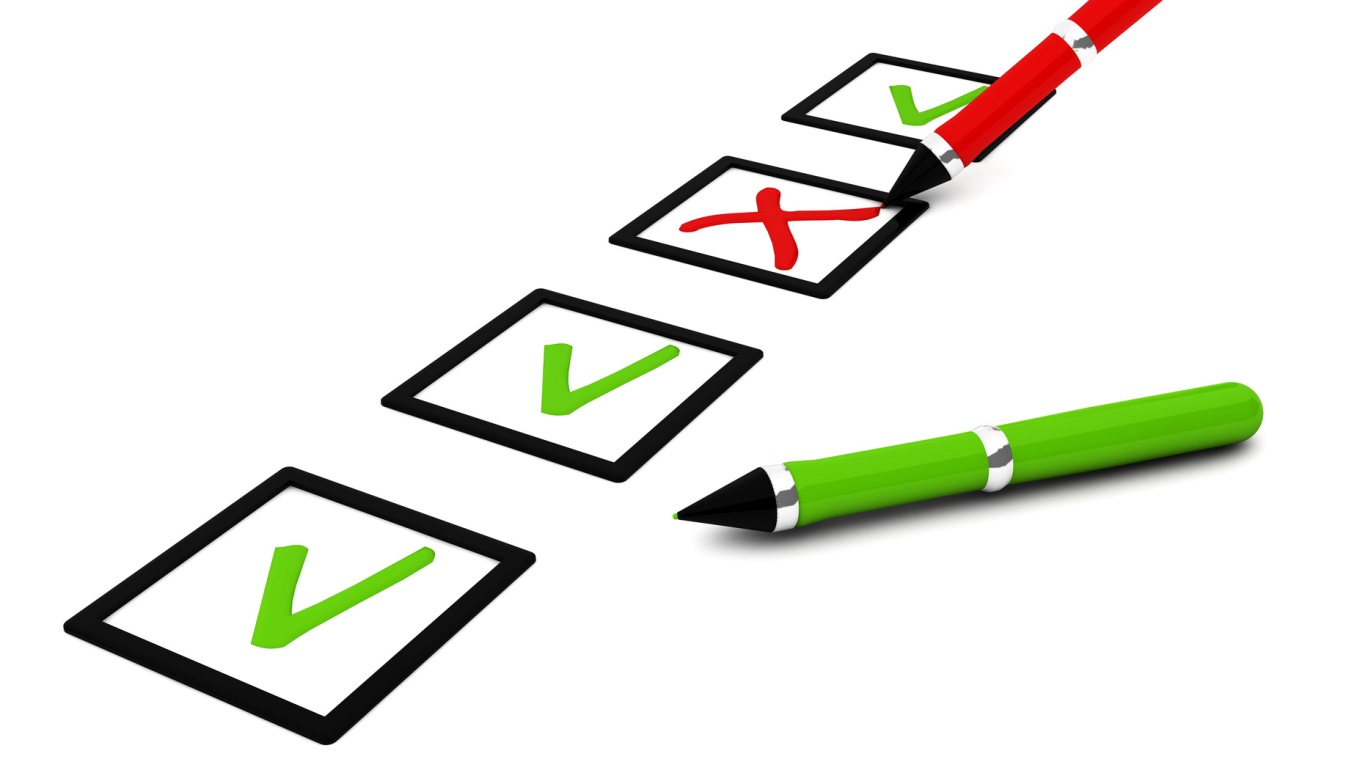 [Speaker Notes: PARTICIPATION rosters should list all students who participate in the ASSP.  The participation roster is different than the attendance roster…participation counts number of students who receive the reimbursable snack;  the attendance roster only counts the number of students in attendance to the program. Accurate counts for the number of reimbursable snacks served daily are required. The counts must be taken at the point of service for the snacks. Computerized point of service (POS) meal counts may be used to capture daily snack meal counts.  If a computerized POS is not used, the counts may be indicated on the attendance roster as long as there is a clear distinction of the students who are present and those who receive the snack.]
Accountability: Income Record
For programs in areas not area-eligible
Record of cash collected for paid and reduced-price snacks
May be computerized or hand written document
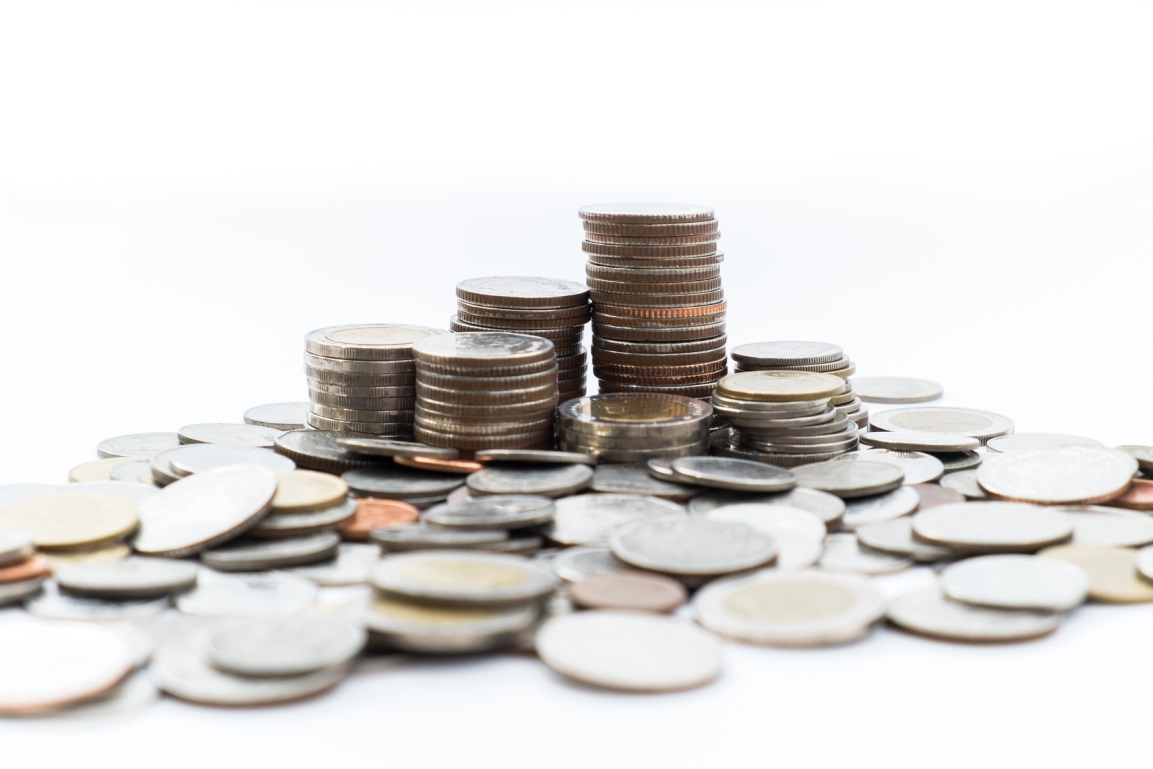 [Speaker Notes: If the ASSP is not operated in an area-eligible location, the program must keep a daily income record for cash collected for paid and reduced-price snacks served. This record may be produced from a computerized point of sale software or may be a handwritten document. An example is provided in the ASSP Guidance manual that may be found at: http://childnutrition.ncpublicschools.gov/programs/assp]
Accountability: Reimbursement Claims
Written procedures for how snacks are counted and consolidated
Claim filing process similar to lunches
Due by 10th of month following service
No claims prior to agreement approval for ASSP
[Speaker Notes: Each site must maintain written procedures explaining how reimbursable snacks will be counted and consolidated to produce an accurate monthly claim for reimbursement. The claim for reimbursement is filed in a similar manner as the claim for lunches using https://www.ncchildnutrition.org/Splash.asp. Claims are due by the 10th of each month following the month of snack service. No snack meals can be claimed prior to agreement approval for the ASSP.]
Monitoring
Two On-site Reviews
Within first 4 weeks of program starting
and
Prior to conclusion of program operations
Assess compliance
Meal Counting
Claims
Meal Pattern and Production Records
File and keep for 3 years
[Speaker Notes: Regular monitoring by the SFA for program compliance is expected. At least two on-site program reviews must be conducted for each ASSP. The first review must be conducted within four weeks of starting the ASSP and the remaining review must be completed prior to the conclusion of program operations. The on-site reviews must assess each site’s compliance with ASSP requirements, such as meal counting and claiming procedures and the meal pattern. The on-site review form may be downloaded at http://childnutrition.ncpublicschools.gov/programs/assp and is also included in Appendix B of this guidance.
Any additional documentation qualifying program participation at each site must also be kept on file at the School Nutrition administrative office.]
Meal Pattern
Food Based
Contains 4 Components
1 cup Milk, fat-free or 1% unflavored
1  oz eq Grain
1 oz eq Meats/Meat Alternates
¾ cup Fruits/Vegetables
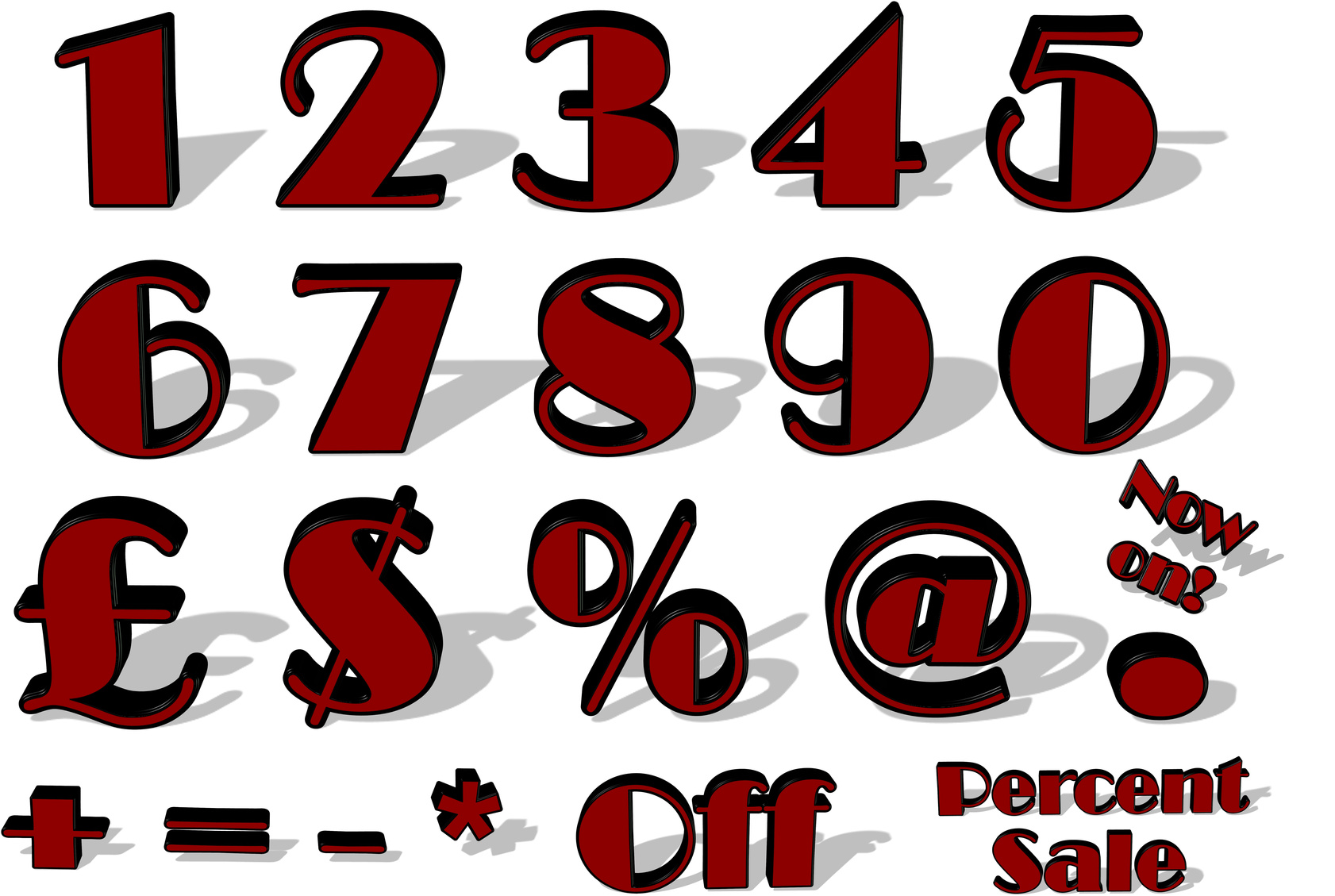 [Speaker Notes: Afterschool snacks give children a nutritional boost and draw them into supervised activities that are safe, fun and filled with learning opportunities. SFAs must plan menus using the existing United States Department of Agriculture Meal Patterns for ASSP and a food based menu planning approach is used. In order to be reimbursed, each snack must contain at least two different components from the components of milk, meats/meat alternates, grains, fruits/vegetables. Students age 12 and older may be served larger portions based on their food needs; however, they may not be served less than the minimum quantities listed for ages 6-12 which are shown on this slide. Refer to the USDA meal pattern chart for the meal pattern for younger children.]
Meal Pattern
Each snack provides two different components in full portion size
Offer versus Serve not allowed
Water recommended
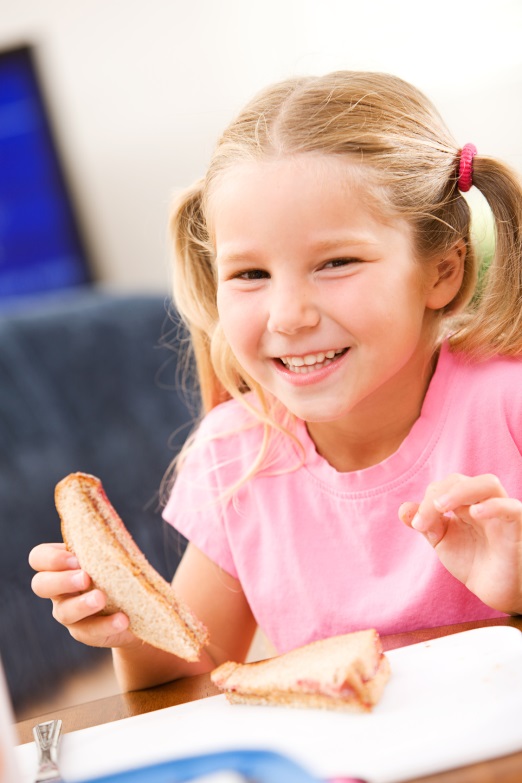 [Speaker Notes: Each snack must contain two different components from the four listed on the previous slide. Offer versus Serve (OVS) is not allowed for the ASSP so each student must be served at least two of the required components in the full portion size required by the meal pattern.
It is also recommended to offer water in the ASSP to the extent that is practical.]
Meal Components: Milk
Fat-free, flavored or unflavored
1% fat unflavored
Milk variety not required
Milk and juice not served together as the only components
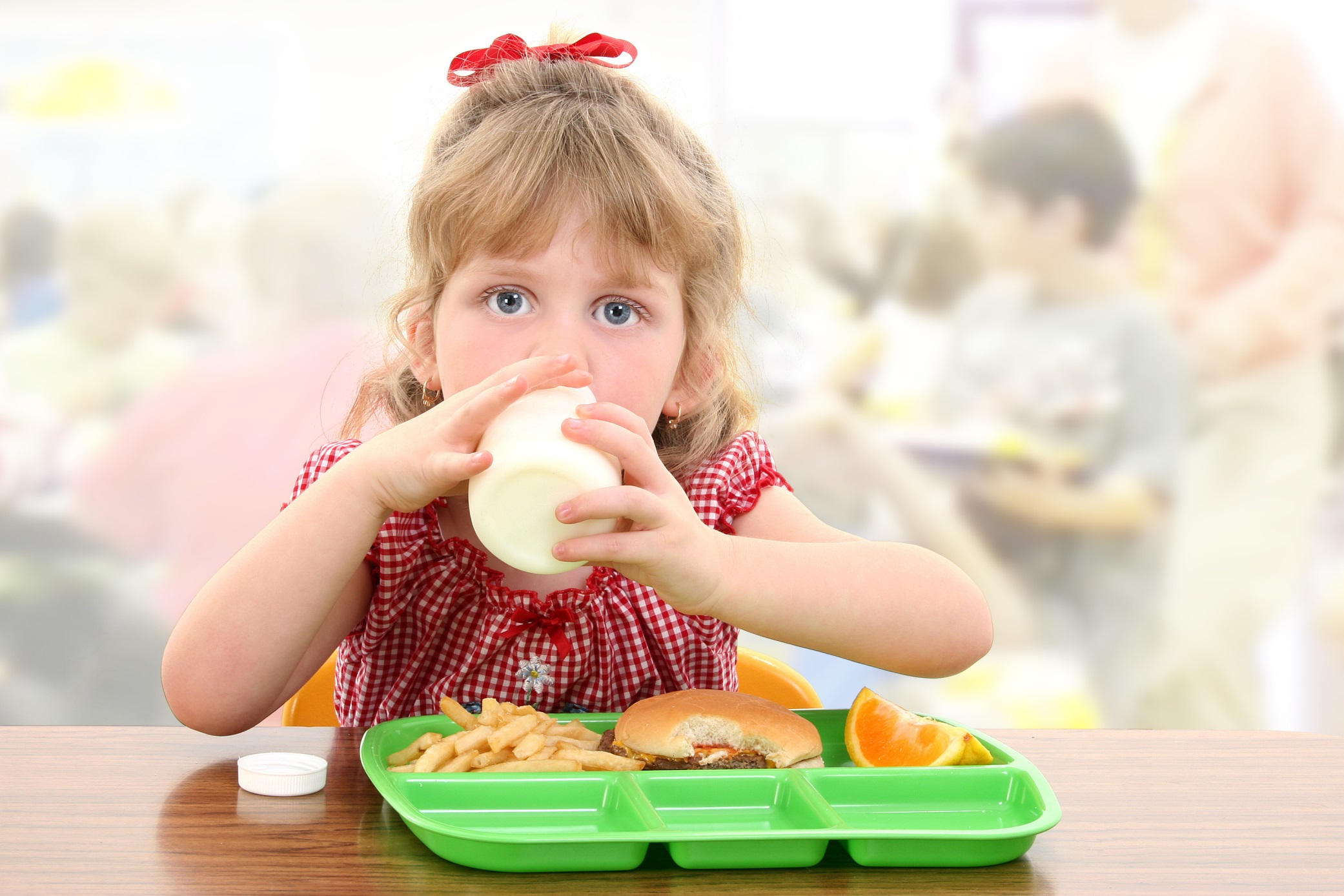 [Speaker Notes: Only fat-free (unflavored or flavored) or 1% (unflavored) milk may be offered.
For operational ease, milk variety is not required in the ASSP meal service.
Milk may not be served if juice is the only other component of a snack.]
Meal Components: Grains
Must be enriched or whole grain-rich
Whole grain-rich encouraged
Credited by:
USDA Memorandum SP30-2012
CN Label for combination foods
Product Formulation Statement
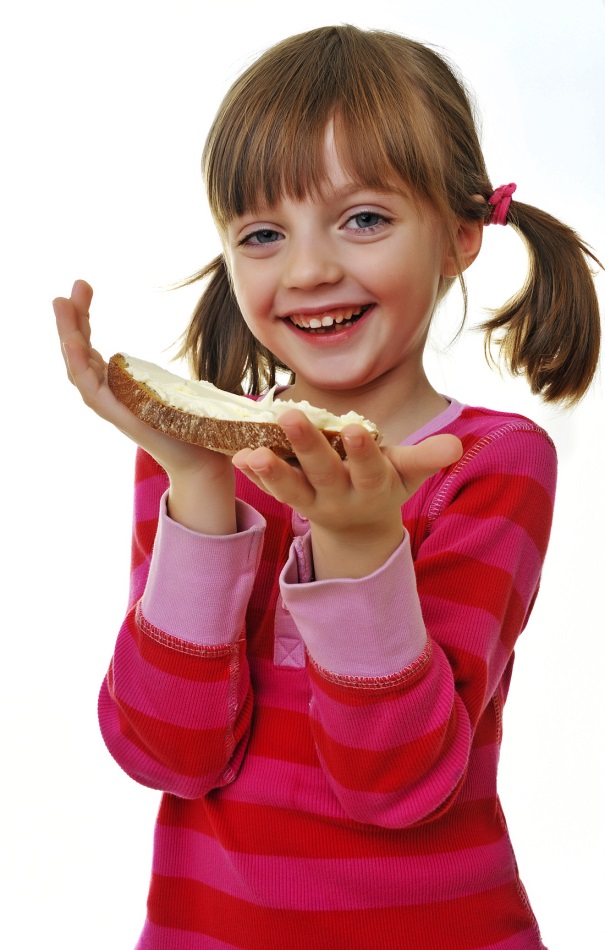 [Speaker Notes: The minimum daily offering varies by age group (refer to the USDA Meal Pattern Chart provided at http://childnutrition.ncpublicschools.gov/information-resources/menu-planning-production/menu-planning-production/mealpttrnassp.pdf). All grains offered must be enriched or whole grain-rich (whole grain-rich items are encouraged).

Refer to Exhibit A attached to USDA Memorandum SP30‐2012: Grain Requirements in the National School Lunch Program and School Breakfast Program for grain crediting information. Grains may also be credited by a CN Label on combination foods or by total grain weight provided by a manufacturer’s product formulation statement (PFS).]
Meal Components: Meats/Meat Alternates
Credited by:
Product Formulation Statement
Food Buying Guide
CN Label
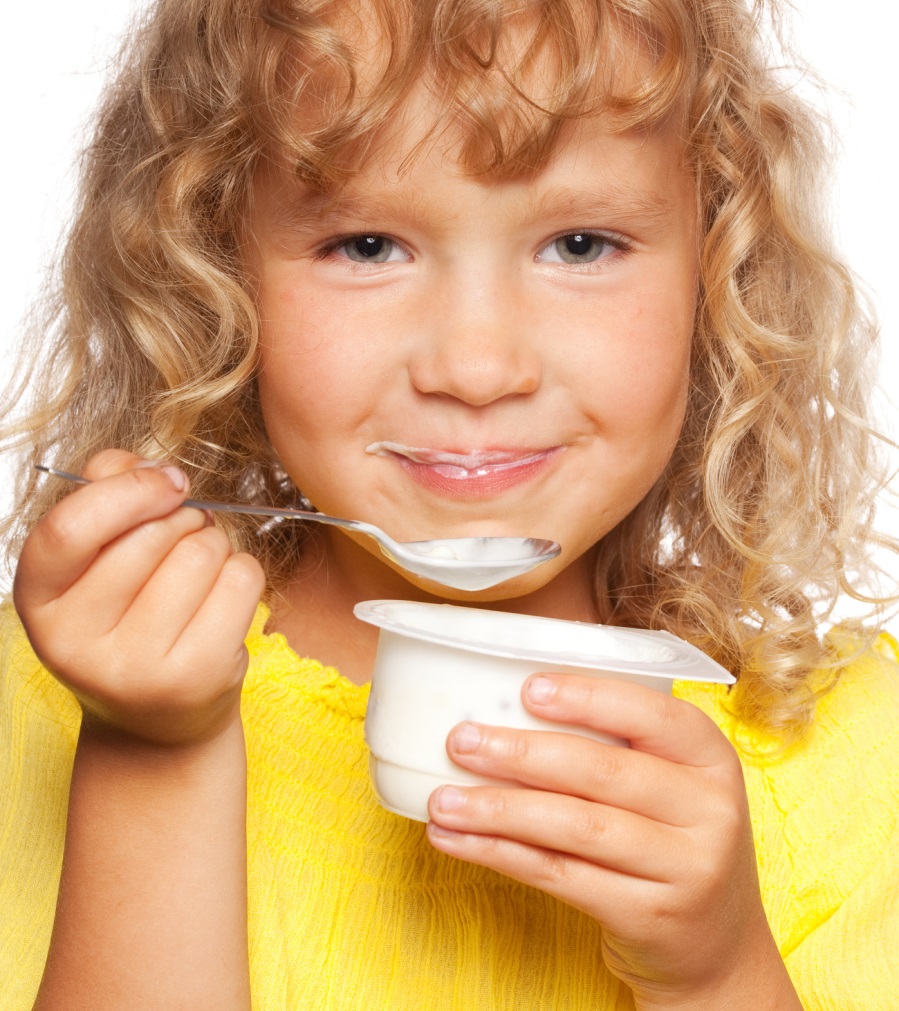 [Speaker Notes: The USDA Food Buying Guide for Child Nutrition Programs, Child Nutrition (CN) Label, or manufacturer’s Product Formulation Statement (PFS) is used to credit this component.]
Meal Components: Fruits/Vegetables
Credited by:
Food Buying Guide
CN Label for combination foods
Product Formulation Statement
Only 100% juice allowed
Juice and milk not served together as the only components
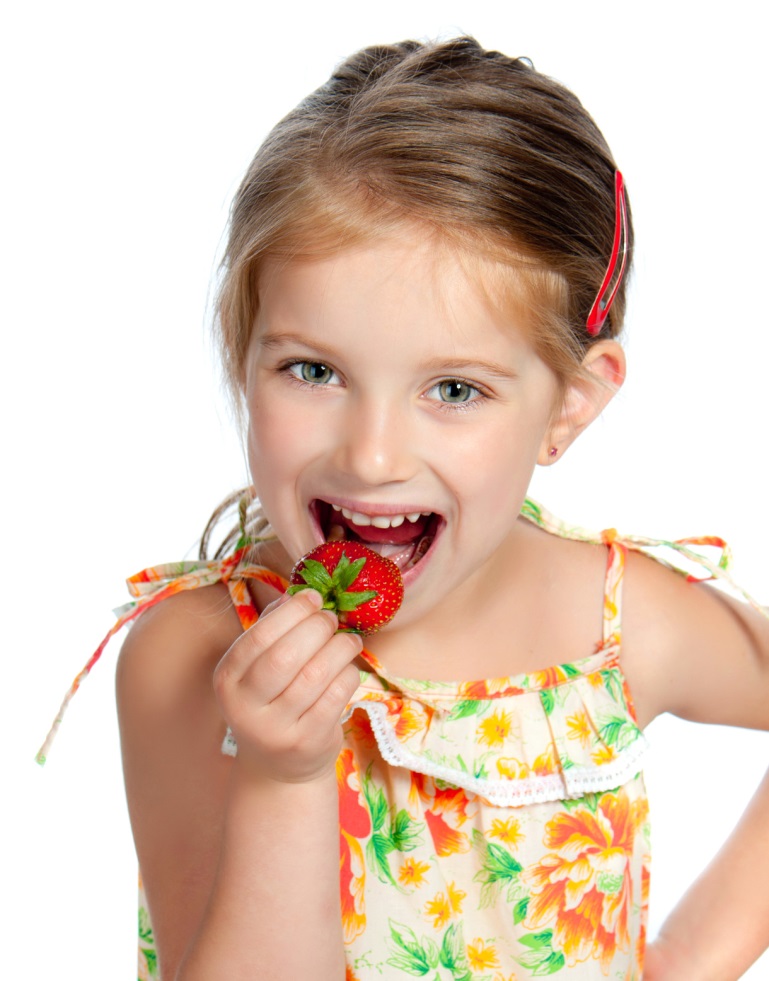 [Speaker Notes: The Food Buying Guide is used to credit this component. Fruits and vegetables may also be credited by a CN Label on combination foods or by information provided by a manufacturer’s product formulation statement (PFS).

All juice must be 100% fruit, vegetable, or a combination of fruit and vegetable.
Juice may not be served if milk is the only other component of a snack.]
Menus
Cycle menus recommended
Saves time for planning and preparation
Consistently meets meal pattern
Cost efficient
Controls inventory
USDA foods may be used
[Speaker Notes: A cycle menu is a series of menus planned for a specific period of time, for example, 2 weeks. The menu is different for each day during the cycle. At the end of the cycle, the menus are repeated in the same order; because the series of menus start again, it is called a cycle menu. Using a cycle menu is encouraged in order to: 
save time for menu planning and preparation
consistently meet the meal pattern
be cost efficient
help control inventory
Refer to the ASSP Guidance Manual at http://childnutrition.ncpublicschools.gov/programs/programs/assp for a sample cycle menu.

USDA foods may be used for afterschool snacks; however, entitlement is based on lunch participation and the SFA will not earn additional entitlements as a result of serving afterschool snacks.]
Daily Production Records
Documents:
Menu
Meal Components
Portion Sizes offered, served, and leftover
Supports number of reimbursable snacks
[Speaker Notes: Production records are used to document the menu, meal components, and component portion size offered, served, and leftover each day. This information must support the total number of snacks claimed for reimbursement.  The signature on the document indicates that the site manager attests to the review and accuracy of the information. 
 
The ASSP production record template and instructions are included in Appendix C of the ASSP Guidance Manual and are also posted at: http://childnutrition.ncpublicschools.gov/programs/assp. If SFAs wish to utilize an alternate production record to document the service of reimbursable snacks, prior approval must be granted by the Regional Program Operations Consultant.]
Meal Service
Occurs after the end of school day
No time lapse requirement
Expanded learning time sites may participate with prior SA approval
Operated on days school is in session
Program operated or sponsored by SFA
SFA retains all administrative and fiscal responsibility
[Speaker Notes: There are no restrictions on the amount of time that must elapse between lunch service and ASSP. In addition, there is no time limit between the end of school and snack time, but the service of a snack must occur after the school day has ended and during the operation of the site’s afterschool care program.  

Programs that operate in “expanded learning time” sites are also eligible to participate in and receive reimbursement from the ASSP.  Prior approval by the SA is required. The ASSP was established to support programs operating afterschool programs with educational and enrichment activities for children in the late afternoon or evening when they might otherwise be unsupervised and engage in risky behaviors.  Program regulations define afterschool care programs as those “providing organized care to enrolled school-age children  after school hours for the purpose of care and supervision of children.”  Given the evolution of education programs, USDA thought it reasonable to consider whether such programs may operate longer than the traditional school day as defined by applicable State or local laws and policies.  Educational programs aimed at serving at-risk children have evolved to include schools operating expanded learning times longer than the traditional school day. Qualified school(s) may be eligible for afterschool snack reimbursement provided it operates a school day that is at least one hour longer than the minimum number of school day hours required for the comparable grade levels by the LEA in which the school is located. In LEAs where all schools operate an expanded learning time program, or in single school LEAs, the State’s average length of the school day or the average length of the school day of surrounding LEAs may be used to determine the standard minimum number of school day hours.
Refer to USDA Memorandum SP4-2011 for additional information about expanded learning. 

The ASSP may only operate on days that school is in session including summer school. Thus, the ASSP may not be operated on weekends, holidays, or school vacations.
The afterschool care program must be sponsored or operated by a SFA; however, the management of the care program may be contracted with another organization.  Even so, the SFA must retain administrative and fiscal responsibility for the ASSP, enter into the agreement with the SA, and assume responsibility for meeting all ASSP requirements including serving the snacks only in eligible sites providing the after school care.]
General Areas
Civil Rights
Display poster where snacks are served
Approved nondiscrimination statement
Food Safety
Add ASSP to school’s existing HACCP Plan
Written procedures must cover storage, preparation, and service
[Speaker Notes: There are additional civil rights and food safety compliance areas related to operation of the ASSP. During an Administrative Review of the ASSP, they are included in the General Area of the Review. The SFA must make certain that food safety and civil rights requirements are met according to 7 CFR 210.13(c) and 210.23(b), respectively.
Additional information and continuing education resources about civil rights may be found at: http://childnutrition.ncpublicschools.gov/front-page/information-resources/civil-rights. 
The “Justice for All” poster may be downloaded from: http://www.fns.usda.gov/cr/and-justice-all-posters and should be displayed in the areas where snacks are served. The nondiscrimination statement that is approved for use in North Carolina School Nutrition Programs is found in Appendix D.

Food safety practices must be an important part of a high quality ASSP. The SFA must develop a written food safety program that covers any storage, preparation, and service of the ASSP foods by following similar Hazard Analysis Critical Control Point (HACCP) procedures and meeting the same food safety inspection requirements as for the NSLP. HACCP plan templates are available at: http://childnutrition.ncpublicschools.gov/front-page/information-resources/haccp-food-safety. Be sure to add the ASSP to the existing HACCP plan (in the School Description section) for the school kitchen preparing and serving the snack menu.]
State Agency Review of ASSP
Technical Assistance
Administrative Review
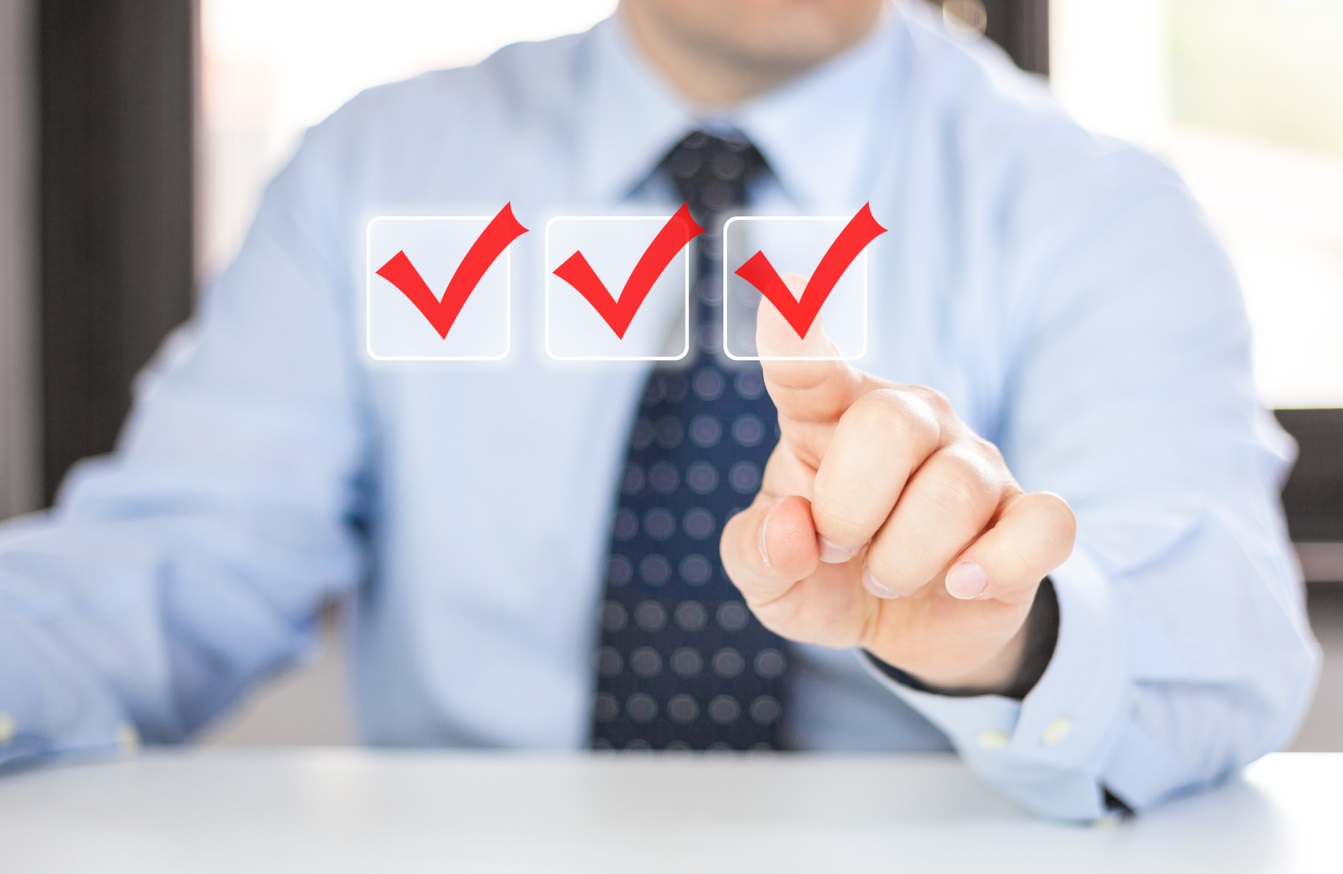 [Speaker Notes: Operation of the ASSP is reviewed by the State Agency (SA) during routine Technical Assistance (TA) Reviews and the Administrative Review (AR). 
The reviews are intended to ensure participating schools serve students nutritionally-balanced snacks, provide appropriate activities, and count and claim snacks accurately. When schools are selected for administrative review, the review is conducted for all meal programs operated in that school, including the SBP, NSLP, and ASSP. 





Below are some common findings observed during program reviews:
Checklist for Qualifying an After School Snack Program is not available for each site or not completed prior to startup of snack service
Two ASSP on-site reviews not conducted, one within the first 4 weeks of operation
Production Record indicates inadequate portion sizes for meal components
Meal counts not taken at the point of service
Meal counts incorrectly consolidated for the claim for reimbursement
Afterschool snack site eligibility concerns, counting/claiming problems, and inappropriate, inadequate and/or missing components would result in violations of program requirements.  If a violation is identified, technical assistance is provided and immediate corrective action is required.  A required corrective action plan should explain the action(s) taken to correct the violation and procedures the SFA and site will implement to ensure such violations do not occur in the future. Fiscal action will be taken when appropriate -- USDA requires fiscal action if snacks are claimed for adults or ineligible students (e.g., age limitations) or if snacks that are missing a component. In addition, USDA allows fiscal action for repeated milk type violations (i.e., higher fat content milk, flavoring).]
Review of ASSP: Common Findings
Checklist for Qualifying ASSP not available
Two on-site reviews not completed timely
Meal counts not taken at POS
Meal counts consolidated incorrectly
[Speaker Notes: Afterschool snack site eligibility concerns, counting/claiming problems, and inappropriate, inadequate and/or missing components result in violations of program requirements.  If a violation is identified, technical assistance is provided and immediate corrective action is required.  A required corrective action plan should explain the action(s) taken to correct the violation and procedures the SFA and site will implement to ensure such violations do not occur in the future. 
Below are some common findings observed during program reviews:
Checklist for Qualifying an After School Snack Program is not available for each site or not completed prior to startup of snack service
Two ASSP on-site reviews not conducted, one within the first 4 weeks of operation and the second prior to the end of the program
Production Record indicates inadequate portion sizes for meal components
Meal counts not taken at the point of service
Meal counts incorrectly consolidated for the claim for reimbursement]
Review of ASSP: Fiscal Action
Snacks claimed for adults or ineligible students
Missing meal component
Repeat milk type violations
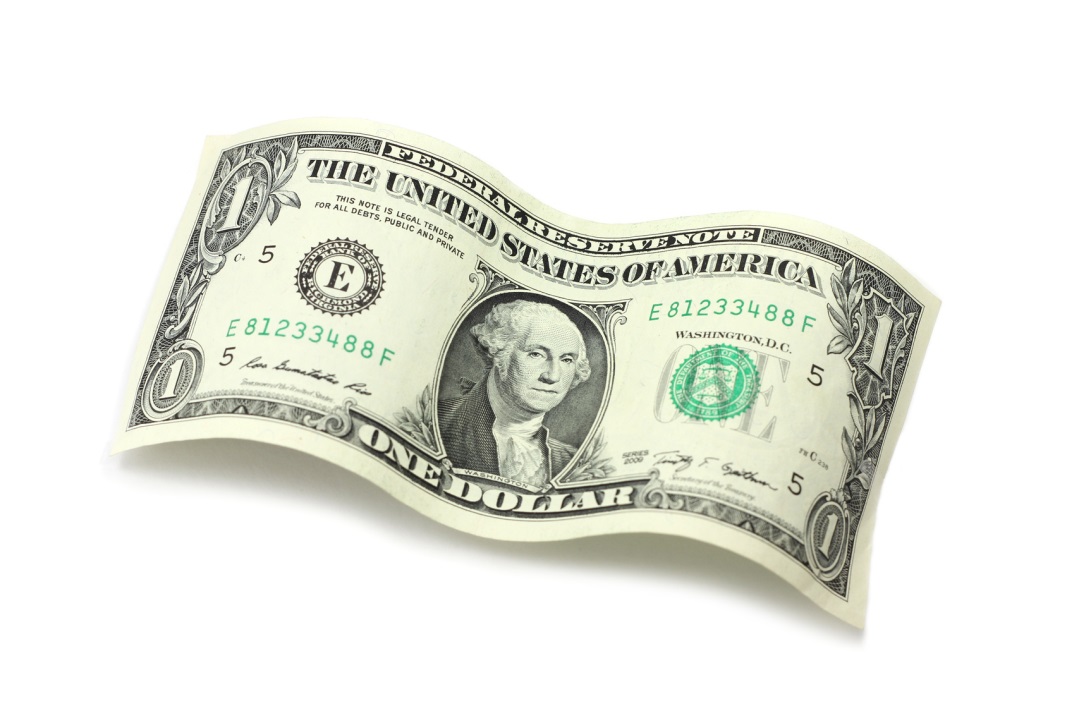 [Speaker Notes: When program violation are identified, fiscal action will be taken when appropriate -- USDA requires fiscal action if snacks are claimed for adults or ineligible students (e.g., age limitations) or if snacks are missing a component. In addition, USDA allows fiscal action for repeated milk type violations (i.e., higher fat content milk, flavoring).]
Resources
http://www.fns.usda.gov/sites/default/files/AfterschoolFactSheet.pdf
http://www.fns.usda.gov/sites/default/files/HHFKAfactsheet-athletics.pdf
http://www.fns.usda.gov/school-meals/afterschool-snacks-faqs
http://childnutrition.ncpublicschools.gov/programs/assp
ASSP Guidance Manual
Frequently Asked Questions
Forms
[Speaker Notes: There are several resources that provide additional information about the ASSP and some are listed on this slide. In addition, you may search the USDA Policy Memorandums to locate any additional guidance that may be issued (http://www.fns.usda.gov/school-meals/policy )]
Questions?
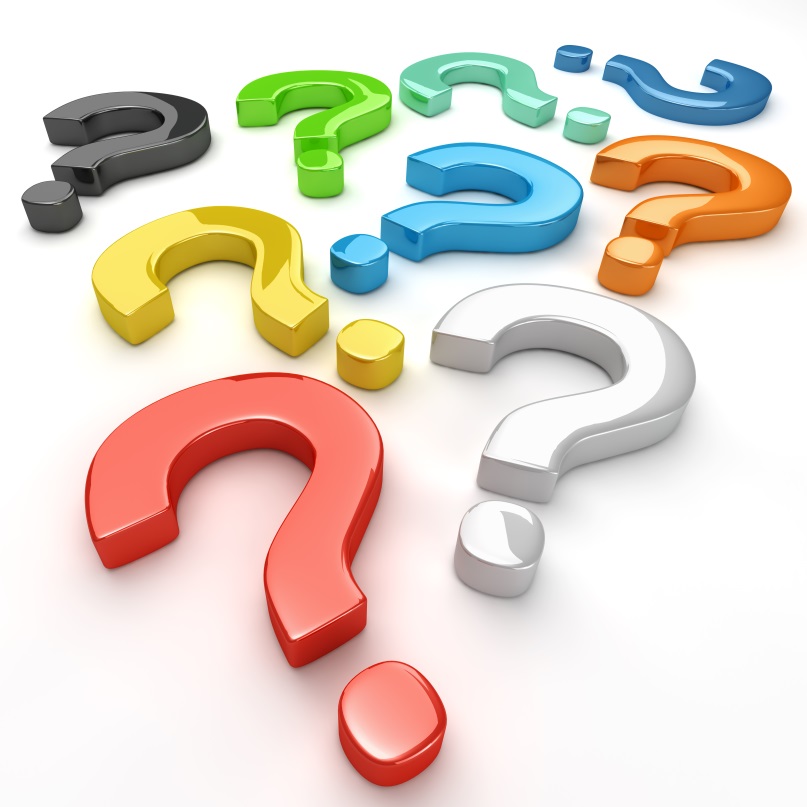 [Speaker Notes: If you have additional questions about the ASSP, please contact your School Nutrition Administrator or the regional School Nutrition Program Operations Consultant.]
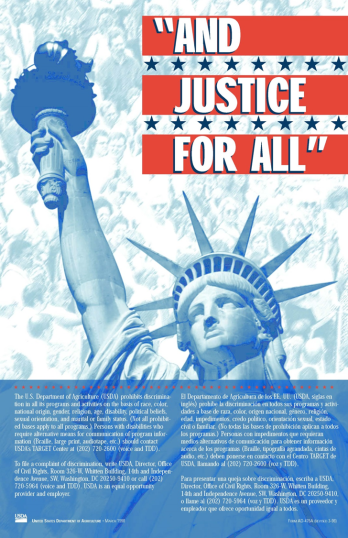 The U.S Department of Agriculture (USDA) prohibits discrimination against its customers, employees, and applicants for employment on the bases of race, color, national origin, age, disability, sex, gender identity, religion, reprisal, and where applicable, political beliefs, marital status, familial or parental status, sexual orientation, or if all or part of an individual's income is derived from any public assistance program, or protected genetic information in employment or in any program or activity conducted or funded by the Department. (Not all prohibited bases will apply to all programs and/or employment activities.)

If you wish to file a Civil Rights program complaint of discrimination, complete the USDA Program Discrimination Complaint Form, found at http://www.ascr.usda.gov/complaint_filing_cust.html or at any USDA office, or call 866.632.9992 to request the form. You may also write a letter containing all of the information requested in the form. Send your completed complaint form or letter to us by mail at U.S. Department of Agriculture, Director, Office of Adjudication, 1400 Independence Avenue, S.W., Washington, D.C. 20250-9410, by fax 202.690.7442 or email at program.intake@usda.gov.

Individuals who are deaf, hard of hearing or have speech disabilities may contact USDA through the Federal Relay Service at (800) 877.8339; or (800) 845.6136 (in Spanish).

USDA is an equal opportunity provider and employer.